Vysoká škola technická a ekonomická v Českých Budějovicích
Ústav technicko-technologický
Hygiena a kvalita prostředí v prostorách konkrétních škol
Autor bakalářské práce:	Jana Gablovská
Vedoucí bakalářské práce:   	prof. Ing. Ingrid Juhásová-Šenitková, CSc.
Oponent bakalářské práce:  	Ing. Markéta Myslivečková

České Budějovice, 2016
Obsah prezentace
Motivace a důvody k řešení daného problému
Ovlivňující faktory vnitřního prostředí
Odérová složka
Cíl práce
Výzkumný problém
Metodika práce
Výsledky
Závěrečné shrnutí
Otázka vedoucí BP
Motivace a důvody k řešení daného problému
Lidé tráví velkou část svého života v budovách (až 90%)

Nezdravé budovy  – Syndrom nezdravých budov (SBS)
			 - Nemoci související s budovami (BRI)
Ovlivňující faktory vnitřního prostředí
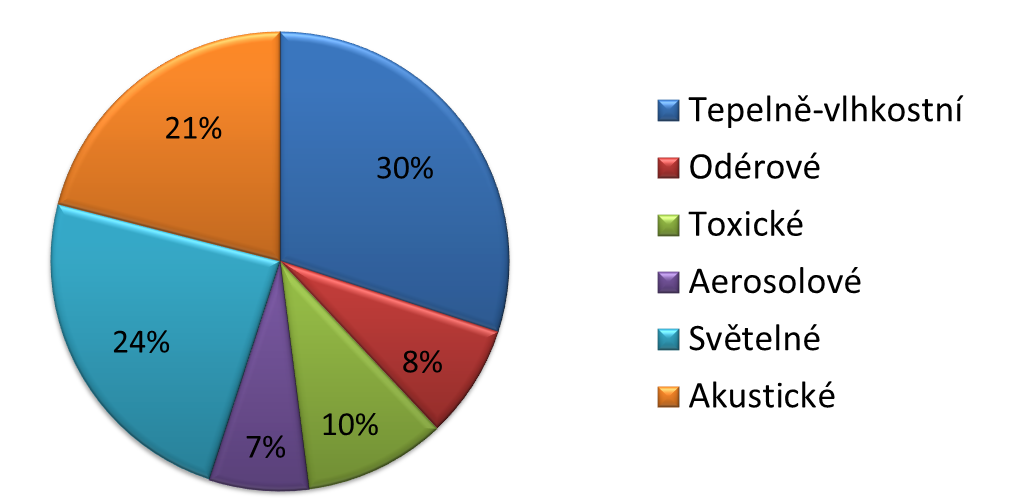 Zdroj: Doležílková, 2006
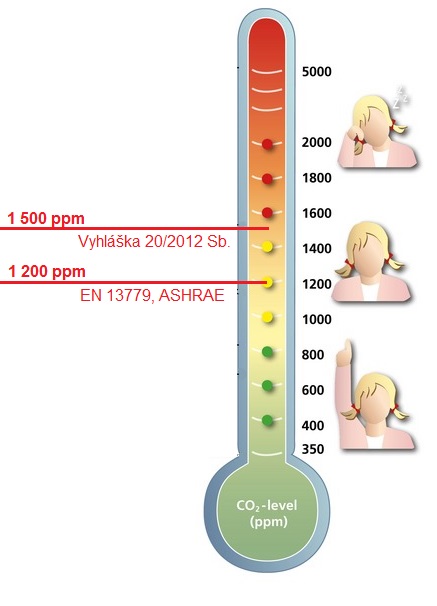 Odérová složka
Těkavé organické látky VOCs

Antropoxiny

Oxid uhličitý CO2
Zdroj: Wargocki, 2014
Cíl práce
Posouzení a zhodnocení hygieny a kvality v prostorách škol

Analýza stavebně-technického a technologického řešení budovy

Návrh provozu budovy z hlediska hygieny a vnímané kvality vzduchu
Výzkumný problém
Vliv kvality vnitřního prostředí – odérové složky na výkonnost studentů

Relační a deskriptivní
Metodika práce
Výzkum na Střední průmyslové škole Příbram
2 měření	 – současný stav
		 – s návrhem režimového opatření

Přístroj Testo 435
Test – objektivní a subjektivní hodnocení
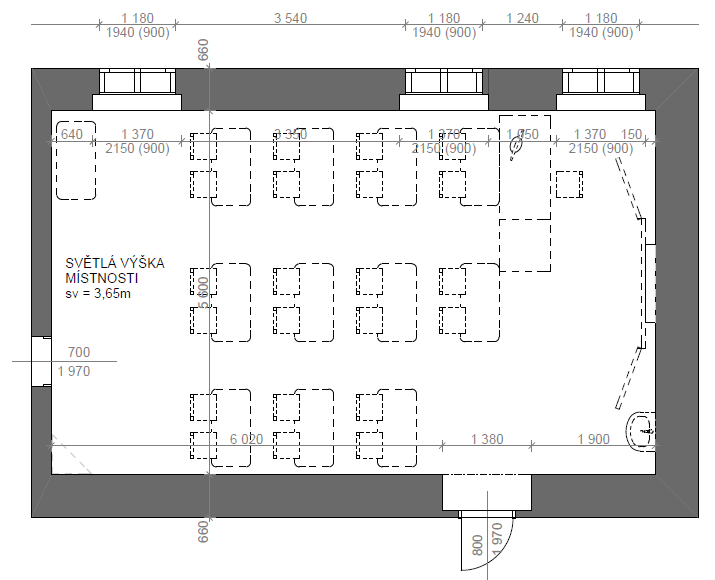 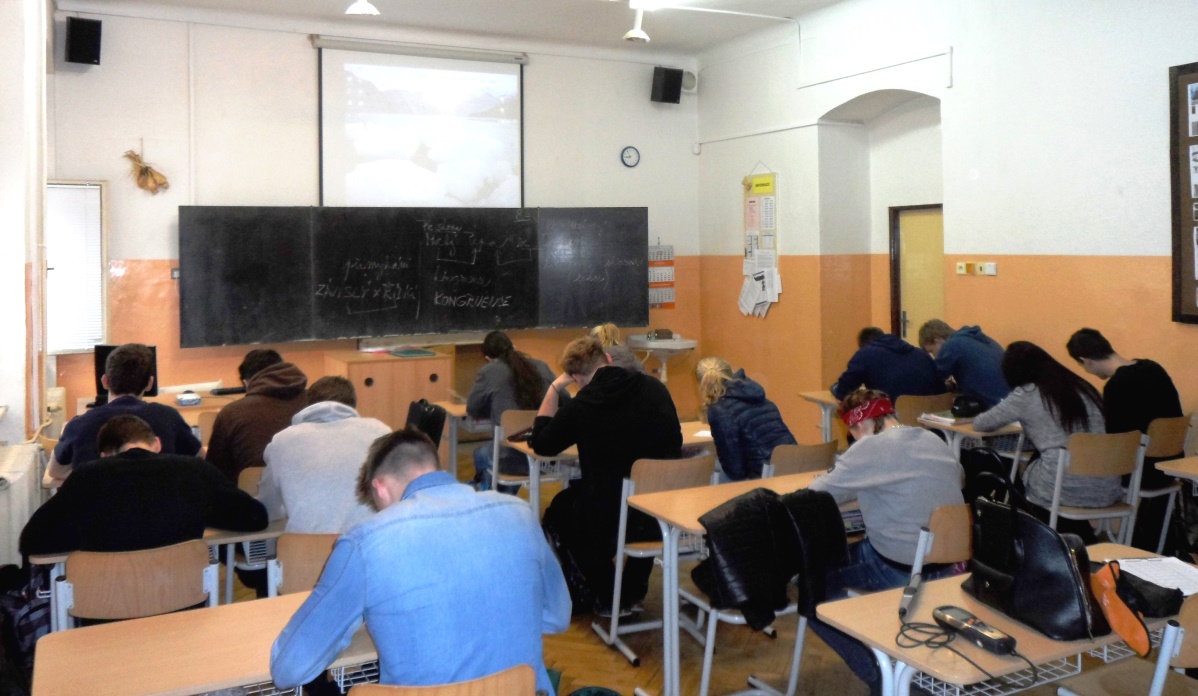 Zdroj: Vlastní
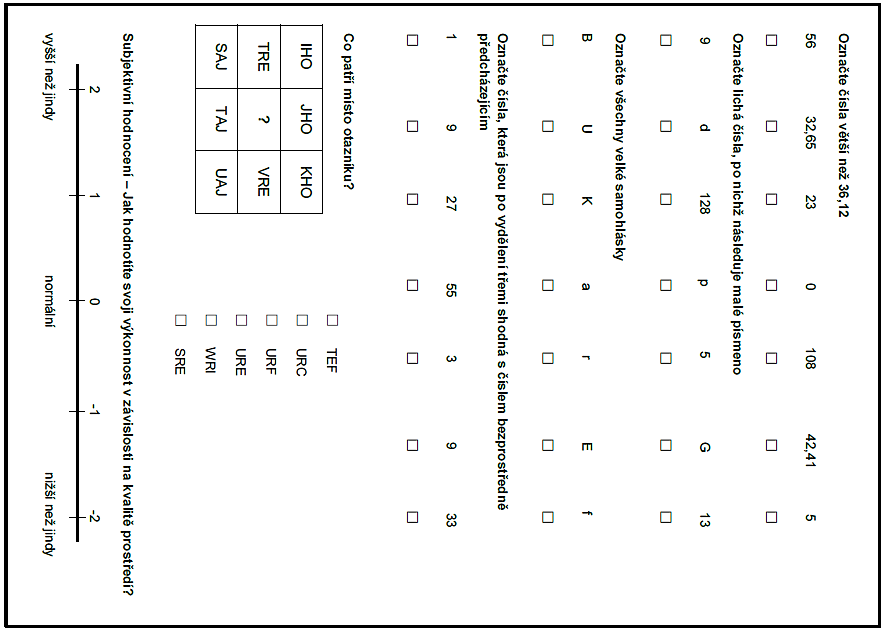 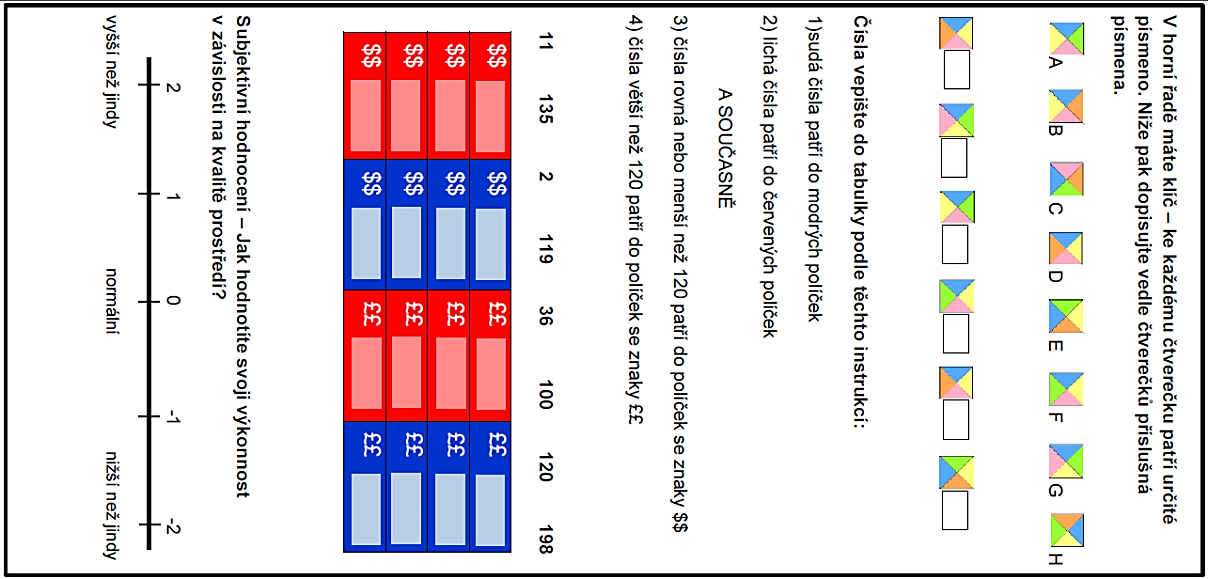 Výsledky
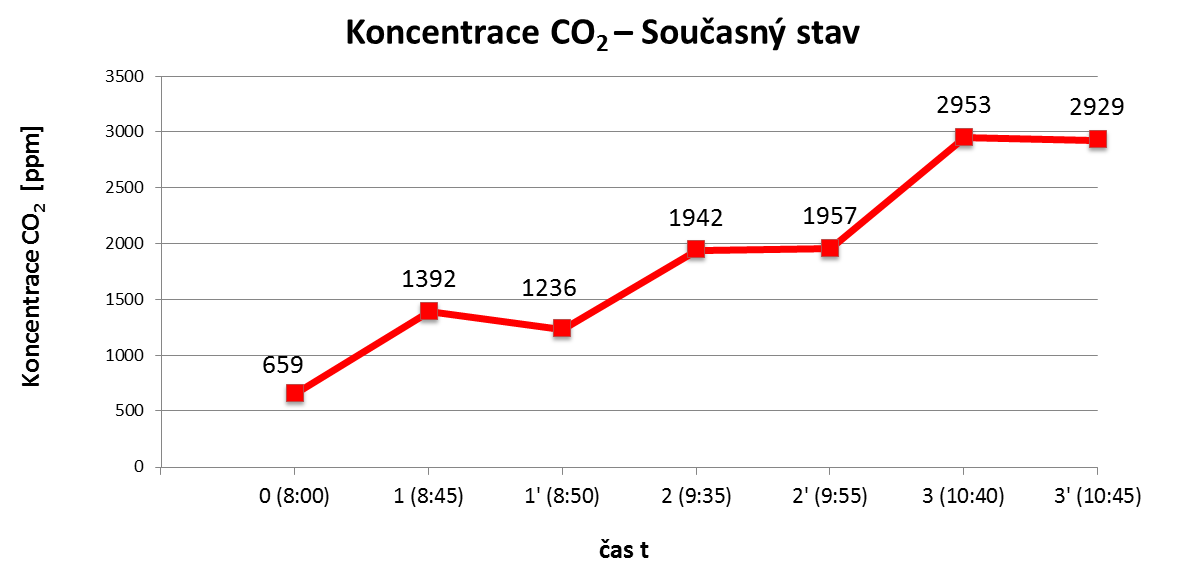 Zdroj: Vlastní
Výsledky
Režimové opatření - větrání:

Vyučovací hodina
 	- 1x 3-5 min (1 okno)

Přestávka
 	- 5 min (2 okna)
Výsledky
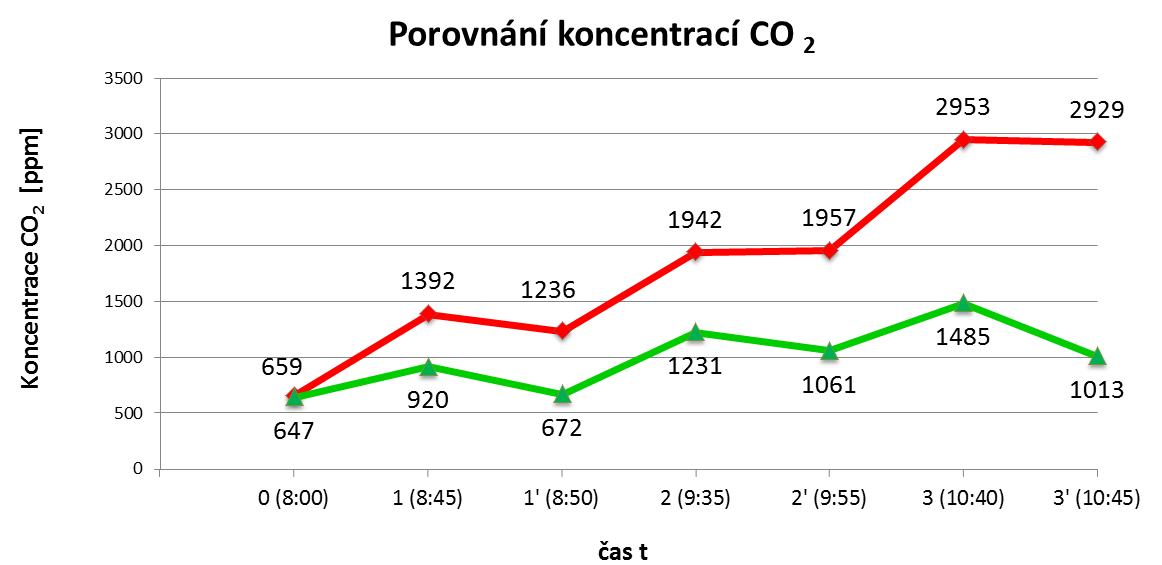 Zdroj: Vlastní
Výsledky
Objektivní hodnocení
Zdroj: Vlastní
Výsledky
Subjektivní hodnocení
Zdroj: Vlastní
Závěrečné shrnutí
Vyšší koncentrace CO2 → zhoršené podmínky pro soustředění, schopnost učení se, udržení pozornosti

Maximální koncentrace CO2 v místnosti 1 500 ppm

Při překročení 1 500 ppm → snížení výkonnosti cca o 2%

Cíl práce byl splněn
Otázka vedoucí BP
Důsledněji vysvětlete navrhovaný provozní režim s důrazem na reálné možnosti jeho použití

→ Zajištění koncentrace CO2 do 1 500 ppm
Dostatečné větrání
Čidla
Klimatizační / větrací jednotka
Děkuji za pozornost